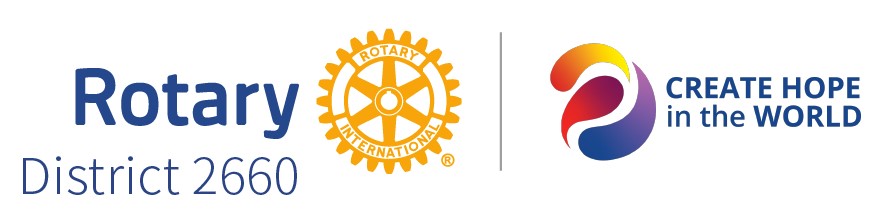 2023－24年度のための　国際ロータリー第2660地区
会長エレクト研修セミナー
ソーシャルメディアが抱えるリスク
　～「負（マイナス）」の公共イメ―ジ～
2023-24年度　公共イメージ向上委員会 
　　　　　　　　　　　委員長　伊　藤　芳　晃
[Speaker Notes: 次年度の公共イメージ向上委員会の委員長の伊藤芳晃と申します。
　本日は、公共イメージ向上委員会の視点から、危機管理上、考えておきたい問題として、ソーシャルメディアが抱えるリスクを取り上げさせていただきました。
　対外的に良いイメージというのは、危機管理委員会が発動するような不祥事の場面とは表裏一体でして、マイナスになりかねない公共イメージの観点からお話させていただきます。]
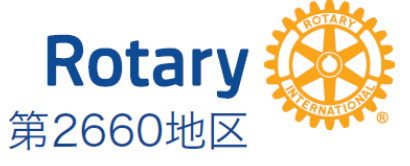 積極的な広報、ソーシャルメディアの有効性
・ロータリーの活動内容を、より積極的に発信し、インパクトを与え、人々の共感を得る
→　ロータリーの認知度、公共イメージの向上　
　　　　　　　　　⇒会員増強
→　会員の達成感　⇒会員減少への歯止め

・広報の方法、手段としてのソーシャルメディア
　→インターネット上に書き込めば、瞬く間に、膨大な数の人々　　　
　　に広まっていく
　→　認知度、公共イメージ向上に非常に有効
[Speaker Notes: まず、近年のロータリーの考え方は、その活動内容を、社会に積極的に発信することで、奉仕活動のインパクト、人々の共感を得ようというものです。
積極的な発信が、ロータリーの認知度、公共イメージを高め、会員数の増強につながるだけでなく、
既存会員の達成感、充実感につながり、
会員数減少を食い止めることにもなると思います。

具体的な情報発信の手段として重要となるのが、今回取り上げるソーシャルメディアです。
インターネット上に書き込めば瞬く間に膨大な数の人に広めるく力があるソーシャルメディアは、
ロータリーの認知度、公共イメージ向上に非常に有効です。
是非とも、積極的な利用をお願いするしだいです。]
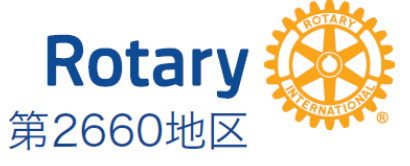 ソーシャルメディアとＳＮＳ
ソーシャルメディア
：インターネットを駆使し、人々の情報流通をもとにしたメディア（「万人が参加できる双方向発信のメディア」）

SNS（Social Networking Serviceの略）
：ソーシャルメディアの１つで、人と人とのつながりを促進、サポートする、コミュニティ型のWebサービスのこと。多くが会員制で、プロフィールや日記などを掲載したり、コメントを書き込むことができる。

　　　　　　　　　　　　福田浩至『企業のためのソーシャルメディア　安全運用とリスクマネメント』
[Speaker Notes: ところで、ソーシャルメディアとSNS、よく似たものではありますが、厳密には少し違います。
ソーシャルメディアは、インターネットにより人々の情報流通をもとにしたメディア全体を指します。
他方のSNSは、ソーシャルメディアのうち、コミュニティ型のWEBサービスを指す用語です。
ソーシャルメディアの方が広い概念で、その一つにSNSがあるとお考えください。]
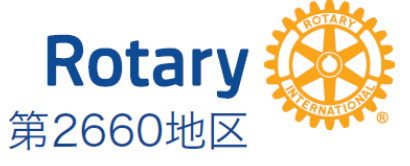 ソーシャルメディアの具体例
掲示板：２ちゃんねる、Yahoo!知恵袋

ブログ：アメーバブログ、FCブログ

口コミサイト：食べログ、ぐるなび、価格.com

動画投稿サイト：YouTube、TikTok、ニコニコ動画

ＳＮＳ：mixi、Twitter、Facebook、Instagram
[Speaker Notes: このページは、ソーシャルメディアの具体例を、カテゴリーごとに整理したものでしす。
SNSとしては、ミクシ、Twitter、フェイスブック、インスタグラムなどがあります。]
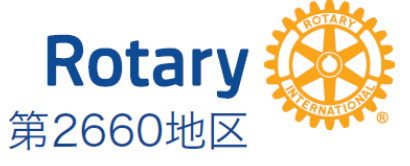 ソーシャルメディアの特徴からの問題点
他のメディアのようなコントロール下には基本的にない
（個人が自由に投稿操作して行うことができる）
→　気軽に投稿することができる結果、他人の権利を侵害することも

Twitterのリツイート、faccebook等の「いいね」、画像・動画データの拡散
→　好意的な感情（プラスイメージ）が増幅する場合だけでなく、
　　否定的な感情（マイナスイメージ）が増幅するリスク
[Speaker Notes: 他方、ソーシャルメディアには、次のような特徴があります。
まず、新聞テレビなどのメディアと違い、基本的には、各個人が主体となって自由に操作して投稿できます。
そのため、誰でも気軽に投稿することができる結果、うっかり他人の権利を侵害してしまうことがあります。

また、Twitterで、リツイートという機能を使えば、他人が投稿した情報を自分のTwitterに、そのまま掲載することができ、
それを見た別のユーザーもリツイートすることで、芋つる式に同じ情報が拡散されていきます。
Facebookの「いいね」も同様でしょうし、画像や動画データも、ネット上では他のユーザーへの拡散が簡単です。

そのため、ソーシャルメディは、好意的なイメージを増幅させることに有効なだけでなく、
何かちょっとしたことで否定的な方向にブレれば、増幅したマイナスイメージが社会に伝わってしまうリスクを孕むものです。]
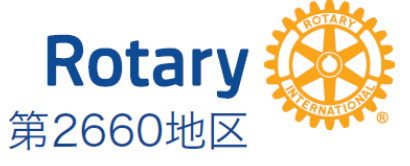 侵害され得る権利
・名誉権の侵害
：事実を摘示することで、対象者の社会的評価が低下する場合
：社会的評価低下の判断基準は「一般読者の普通の注意と読み方」を基準

・プライバシー権の侵害
：他人にみだりに知られたくない個人に関する情報にかかる人格的利益の侵害
　～不倫の指摘～　真実ならプライバシー侵害、真実に反することなら名誉権侵害

・肖像権侵害
：撮影されない人格的利益、撮影された写真をみだりに公表されない権利の侵害
：違法となるのは、社会生活上の受忍限度を超える場合（①被撮影者の社会的地位、②撮影された被撮影者の活動内容、③撮影場所、④撮影目的、⑤撮影の態様、⑥撮影の必要性等を総合考慮）

・営業権侵害、著作権、商標権侵害、不正競争防止法違反
[Speaker Notes: ソーシャルメディアで侵害され得る権利を書かせていただきました。

名誉権の侵害というのは、名誉すなわち、社会的評価が、事実の指摘によって侵害される場合です。
「一般読者の普通の注意と読み方」を基準に、社会的評価が低下された場合に名誉権侵害となります。

プライバシー権侵害というのは、他人にみだりに知られたくない個人にかかる人格的利益が侵害された場合です。
たとえば、誰々さんが不倫をしていると投稿してしまうと、それが真実だったとしてもプライバシー権の侵害です。
逆に、不倫というのが真実でなければ、名誉権侵害になります。

肖像権は、撮影されたくないのに無断で撮影される場合や、撮影された写真をみだりに公表されることで権利侵害が起こります。
ただし、同意がなければ直ちに肖像権侵害になるわけではなく、①~⑥であげた要素を総合して受忍限度を超えた場合に、肖像権侵害になります。]
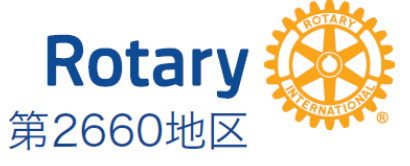 コピペ・リンク貼り等の問題点
別の記事をコピーしただけ
→最初の記事だけが違法というわけではない。
　より広範囲の読者に対し、摘示事実を強調することになる以上、違法。
　（東京地裁H24.11.25、東京高裁H4.12.28等）

リツイートしただけ
→「表現の内容が変容したと解釈される特段の事情がある場合を除いて」「リツイート主がその投稿によって元ツイートの表現内容を自身のアカウントのフォロワーの閲読可能な状態に置くということを認識している限り」違法（大阪高裁R2.6.23）

違法な記事へのリンクを貼っただけ
→　東京地裁H25.12.6、東京高判H24.4.18等では、リンク先の記事を「取り込んでいる」として名誉権侵害を認めている。
[Speaker Notes: このページにあるようなかたちで、簡単に他人の権利を侵害する可能性があるのが、ソーシャルメディアです。

すなわち、他人の記事をコピーしただけであっても、
より広範囲の読者に対し、権利侵害のある事実を強調することになることから、違法とするのが裁判所の考え方です。

他人のツイートを単にリツイートしただけの場合の同様でして、
「表現の内容が変容したと解釈される」場合は別にして、原則として違法となり得ます。

投稿の本文中に、権利侵害となる文章が記載されていなくても、
違法な記事にとぶURLリンクを貼るだけでも、
裁判所は名誉権侵害を認めています。]
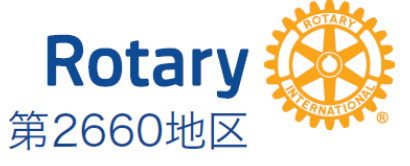 ネット「炎上」の過程
第１段階「発生」
　発端となる事件を知ったネットユーザーが、当該行為者や企業に対する批判・誹謗中傷などを投稿し、「火種」が発生

第２段階「拡散」
　加担するものが現れ、ネット上に批判・誹謗中傷などが増えていく

第３段階「報道」
　炎上の様子が新聞・テレビ・ネットニュースなど大手マスメディアに取り上げられ、「ネット炎上」として社会問題化
[Speaker Notes: ネット上で起こる深刻な事態として、「炎上」があります。
第１段階では、ある火種となる事件を発端に、批判、誹謗中傷が始まり、
第２段階では、その情報が拡散して、ネット上に批判・誹謗中傷がどんどん殺到していきます。
この時点でも既に収まりがつかない状態になのでしょうが、最終的には、その炎上の様子が新聞、テレビなどのメディアにも取り上げられ、社会問題にまで発展します。]
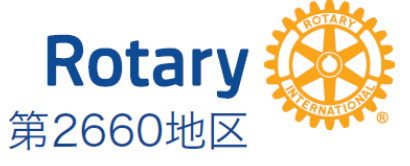 デジタルタトゥーの怖さ
１「炎上」の結果、氏名・住所・顔写真が特定され、ネット上に晒される

２　逮捕・犯罪報道は、裁判手続きによっても削除が困難な場合ある
〔検索サイト」
・嫌疑不十分で不起訴→　原則として削除が命じられる。
・起訴猶予・罰金刑→事件から5年以上経過しても、「今なお公共の利害に関する　
　　　　　　　　　　事項」として削除請求が棄却（最高裁H29.1.31決定等）

〔掲示板、ブログ〕→　ある程度の期間経過があれば、削除可能

〔Twitter〕→罰金刑の事案、はTwitterが「情報流通の基盤として大きな役割を果
　　　　　　たしている」としたうえで、罰金刑から8年経過でも削除請求棄却
　　　　　　（東京高裁R2.6.29）
[Speaker Notes: 炎上の結果、ネット上に、氏名住所、顔写真といった個人情報が晒され、
かつ、それらの情報が無数に拡散し、ネット上に刻み込まれてしまう、デジタルタトゥーという状況があります。

もちろん、権利侵害的なネット情報は、当該ソーシャルメディアの管理者に削除を依頼したり、
管理者が削除に応じなくても、裁判所の手続で、最終的には削除できるのが通常です。
しかし、無数にある情報の削除は、非常に手間がかかりますし、
それ以上に問題なのが、犯罪報道に関する情報です。

たとえば、逮捕されても捜査された結果、「嫌疑不十分で不起訴」であれば、裁判所は、原則として逮捕情報の削除を命じますが、単に情状酌量での起訴猶予や、実際に有罪になった場合の情報に関しては、削除が非常に難しくなります。

平成２９年１月３１日の最高裁の事案は、児童買春の容疑で逮捕され、最終的に罰金刑で処せられた事件に関するものです。事件から15年たち、この事件の犯人Aさんには妻も子供もいるのに、未だにGoogleでAさんの氏名を検索すると、Aさんの児童買春が書き込まれたサイトが表示されてしまうことから、裁判所にGoogleへの検索結果の削除命令を出すよう求めたものです。
しかし、最高裁は、表現の自由やネット検索の社会的役割を重視して、Aさんの削除請求を認めませんでした。

ロータリーでも不祥事事案が、一度、ネットであげられてしまえば、恐ろしい事態になりかねないことをご承知いただければとお思います。]
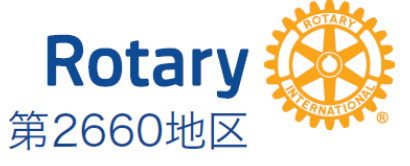 炎上の原因
①　SNSが公開されているという認識の欠如

②　社会常識の欠如

③　ゆがんだ自己承認欲求・自己顕示欲・独自の正義感

④　「特定」されることのないという誤解

　　　　　　　　　　　清水陽平『サイト別 ネット中傷・炎上対応マニュアル』
[Speaker Notes: 炎上が起こる原因について、清水陽平という弁護士が、「サイト別ネット中傷炎上対応マニュアル」において、
このように分析しています。
①つ目として、SNSに投稿する人において、「公開されているという認識」の欠如して、安易に投稿してしまうこと
②つ目として、社会常識の欠如。ロータリーアンに当てはまるものではないのでしょうが、
そうはいっても、お酒の席やその場の環境的要因で、この社会常識が揺らぐこともあるかもしれません。

③つ目は、ゆがんだ自己承認欲求・自己顕示欲・独自の正義感。

④つ目が、「特定」されることのないという誤解。これは①つ目の共通するものかとは思います。]
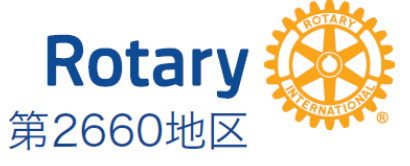 第2660地区ソーシャルメディア・ガイドライン
・２０２１年８月策定

・基本ポリシー
　：ソーシャルメディアの発信力とリスクを十分に理解し、ロータリアンとし　
　ての自覚を持って「ロータリーの行動規範」及び法令・社会規範を遵守のう
　え、品位と責任ある発信を心がけましょう（２条）。

・個人情報・第三者の権利の保護（３条）

・「正確・誠実で品位ある発信」（４条）に関する指針を規定
[Speaker Notes: 公共イメージ向上委員会では、ソーシャルメディアの積極的利用を促す一方で、トラブルを防止する観点から、２０２１年８月、ガイドラインを策定しました。配布資料の～のものです。

「ソーシャルメディアの発信力とリスクを十分に理解し、ロータリアンとしての自覚を持って「ロータリーの行動規範」及び法令・社会規範を遵守のうえ、品位と責任ある発信を心がける」という基本ポリシーのもと、
投稿にあたっては、個人情報・第三者の権利を侵害することのないように十分に注意のうえ行う必要があることや、
「正確・誠実で品位ある発信」をお願いする内容が規定してあります。]
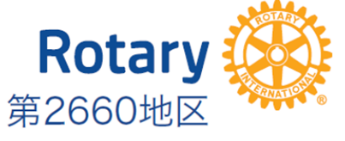 炎上させないためには
[Speaker Notes: こちらは、先ほどの清水弁護士の書籍に載っていた「炎上させないための１４箇条」です。

当地区のガイドラインよりも、端的かつ具体的に記されているところもあり、是非、こちらもご参考にしてください。

以上、ソーシャルメディア抱える様々なリスクについてお話させていただきました。
ただ、現在のネット社会において、ソーシャルメディアを使わないという選択肢はありません。
トラブルにならないよう適切かつ積極的な使用を心掛けていただくことで、当地区各クラブが益々発展することをご期待申し上げ、私からの発表を終わらせていただきます。]
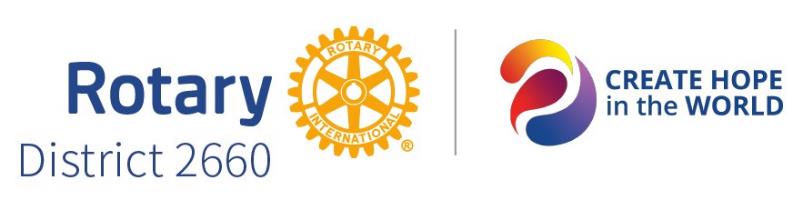 ご清聴ありがとうございました。
2023-24年度　公共イメージ向上委員会 
　　　　　　　　委員長　伊　藤　芳　晃